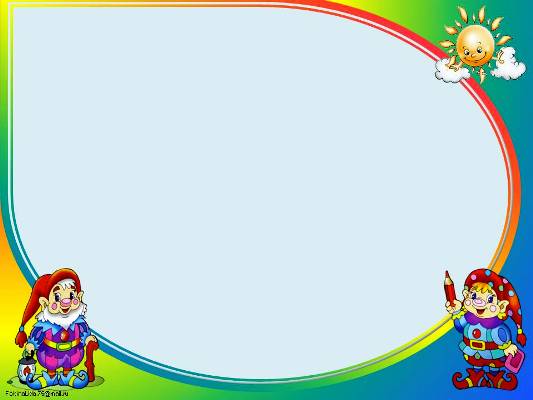 Ребус — это вид головоломки, загадка, сформулированная в виде рисунка в сочетании с буквами, цифрами, знаками, символами, фигурами.
Решить ребус — значит «перевести» всё то, что он содержит, в буквы, составляющие осмысленное слово или предложение.
Отгадка ребусов — великолепная возможность в игровой занимательной форме развить речь. Занимаясь ребусами, малыш не только пополнит словарный запас, но и научится читать, правильно писать, подбирать синонимы, натренирует память и внимание. Развитие речевых навыков улучшит мышление. Ведь мышление и речь – едины, т. к. мысль формулируется в речевой форме и иногда потребность сообщить нечто важное требует тщательного продумывания каждого слова. 
                Данная подборка ребусов рассчитана на детей подготовительной
                 группы. Тема: «Домашние животные и их детёныши»
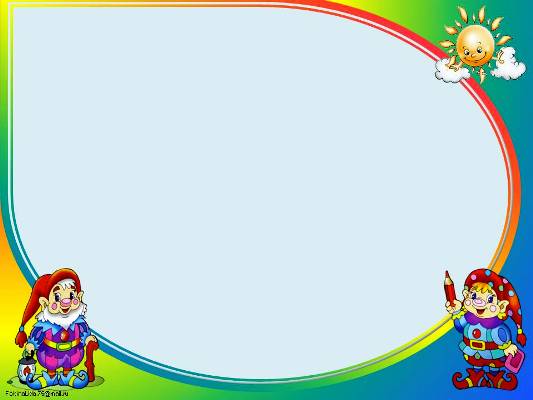 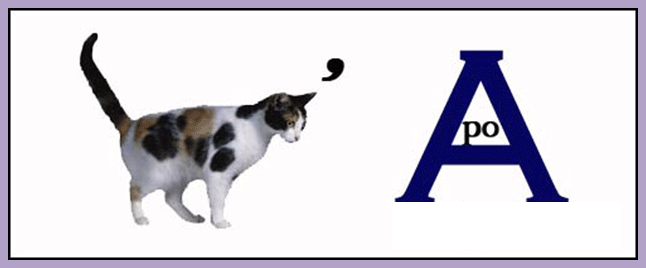 Занимательные ребусы
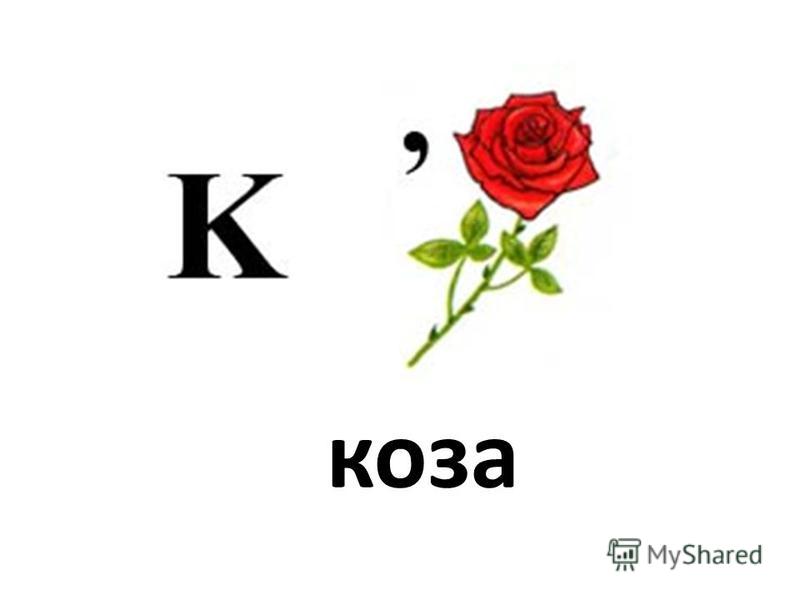 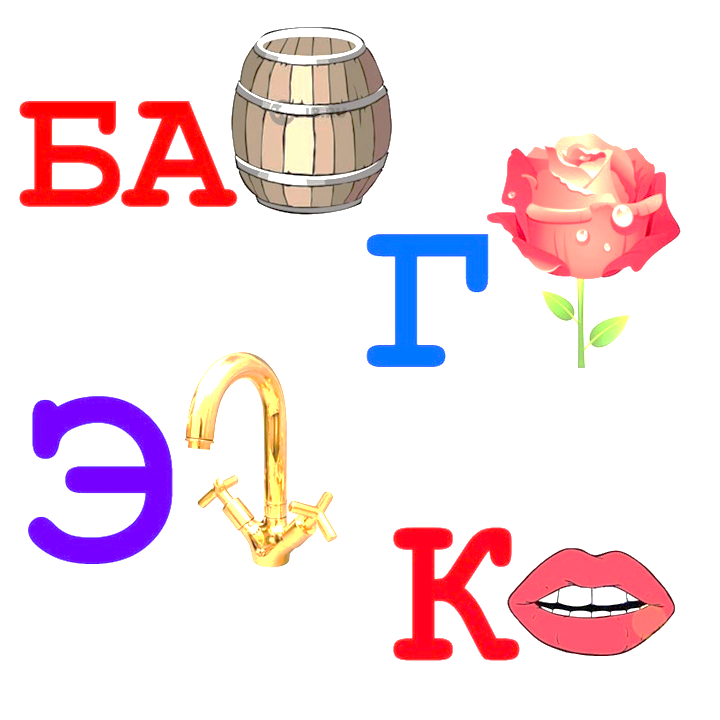 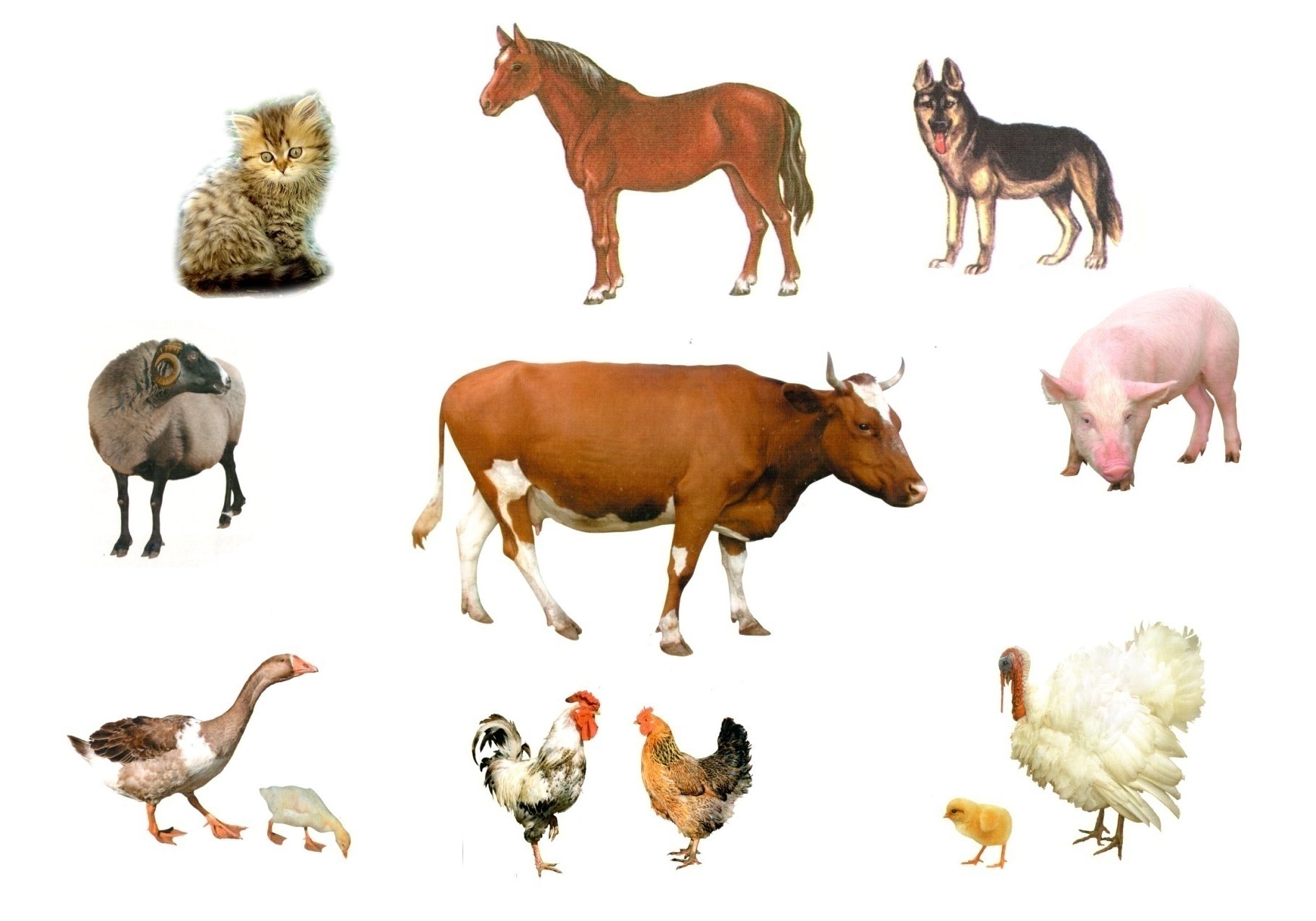 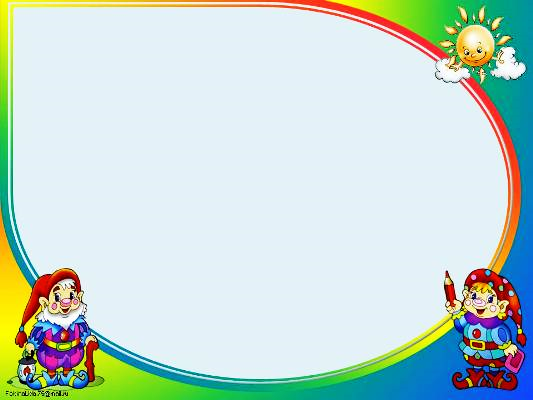 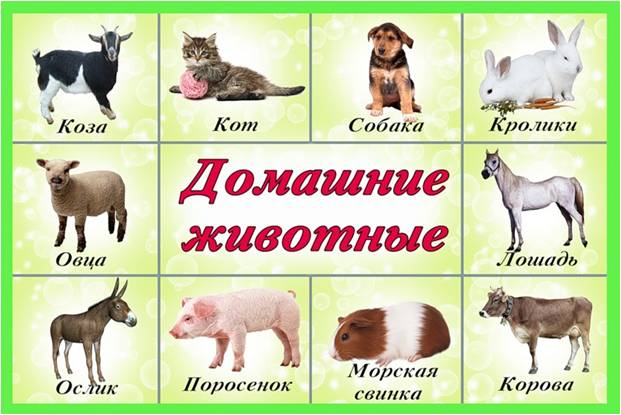 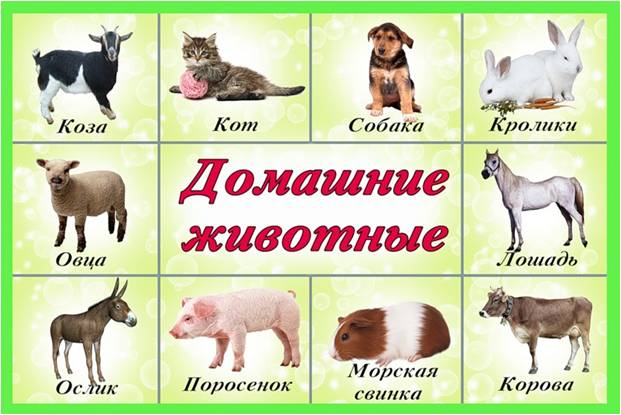 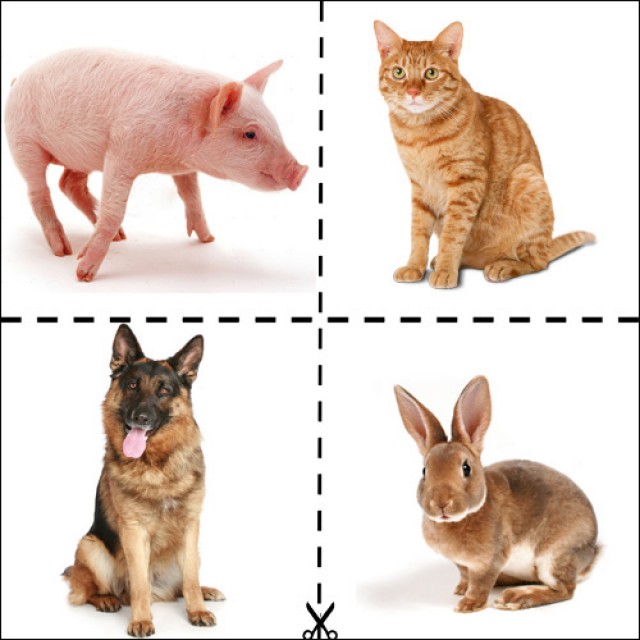 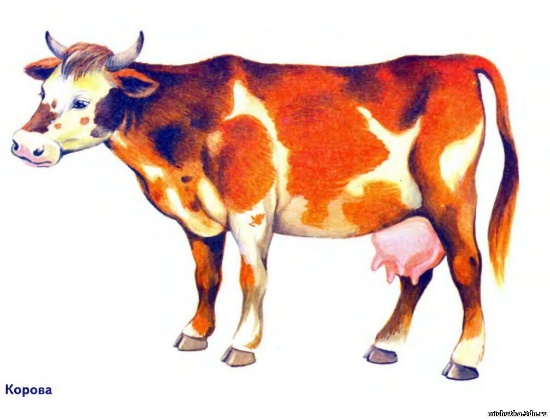 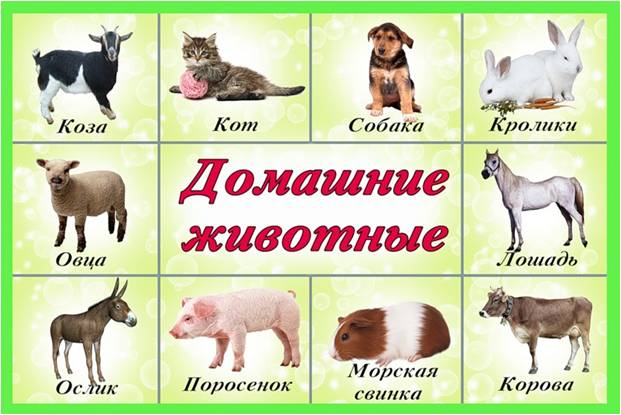 Домашние животные
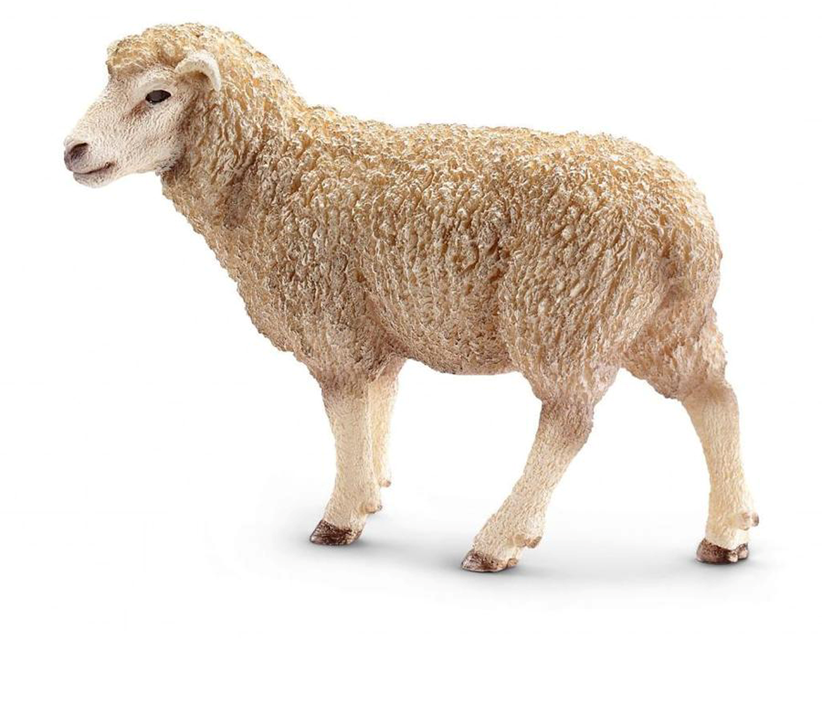 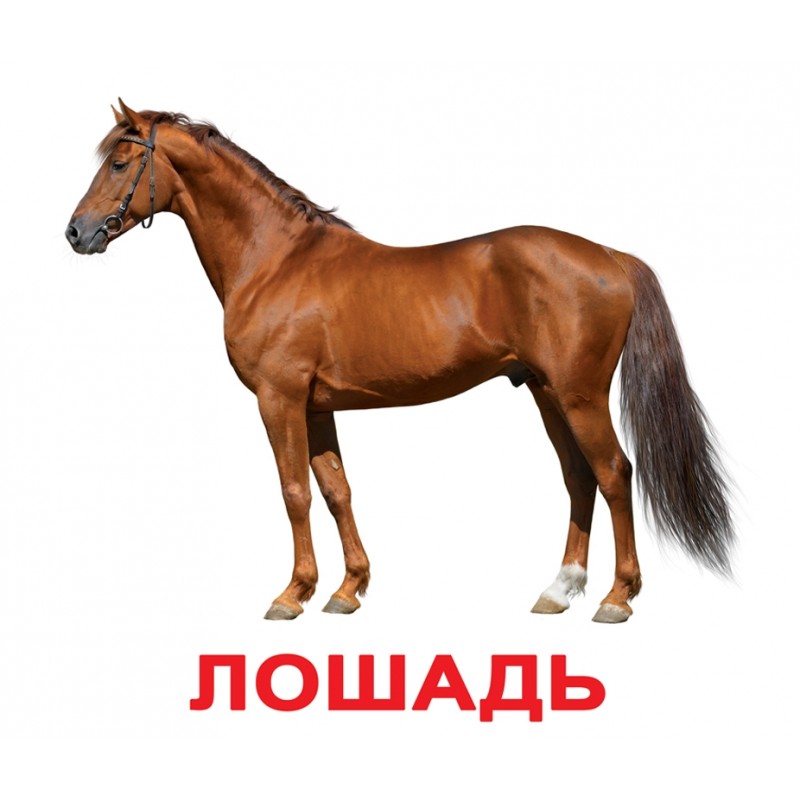 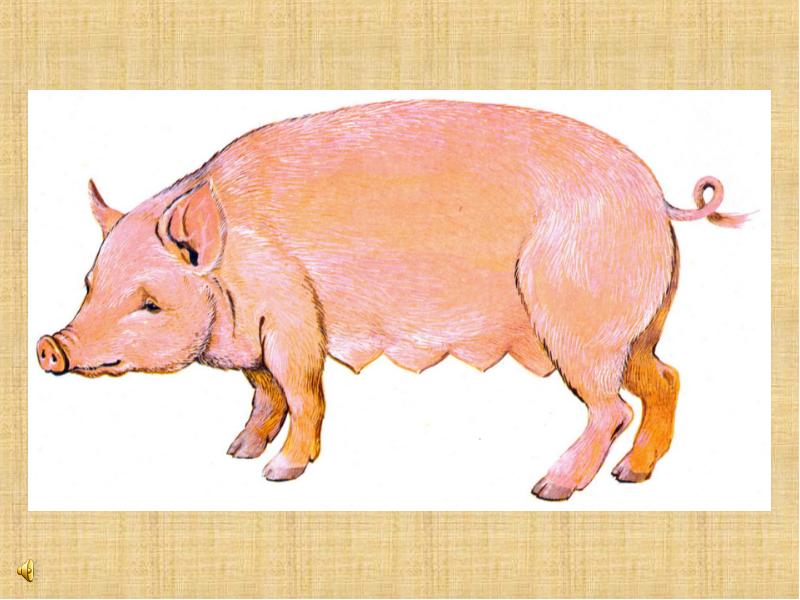 ,,
,,,
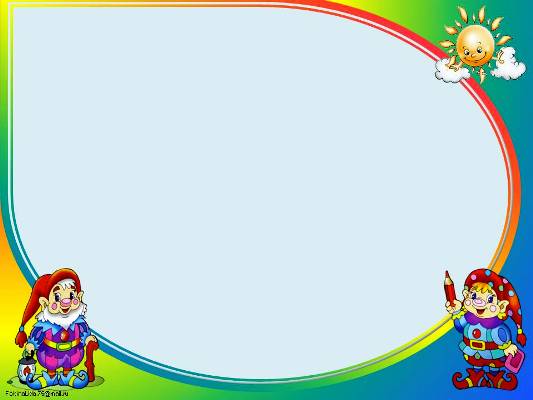 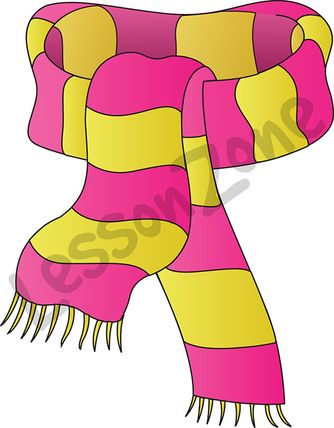 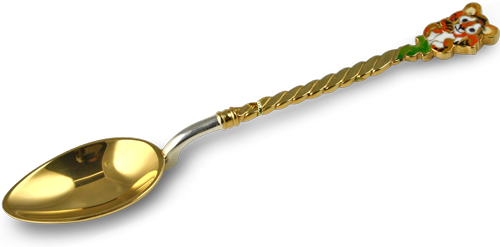 ДЬ
ло
ша
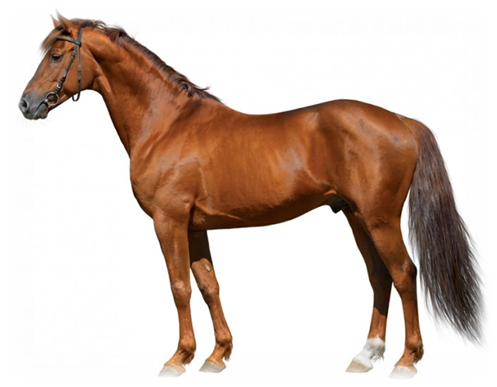 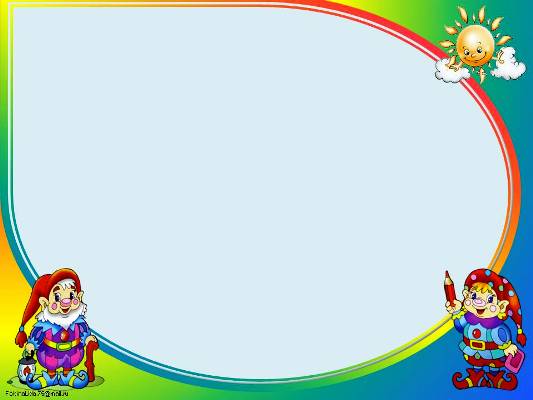 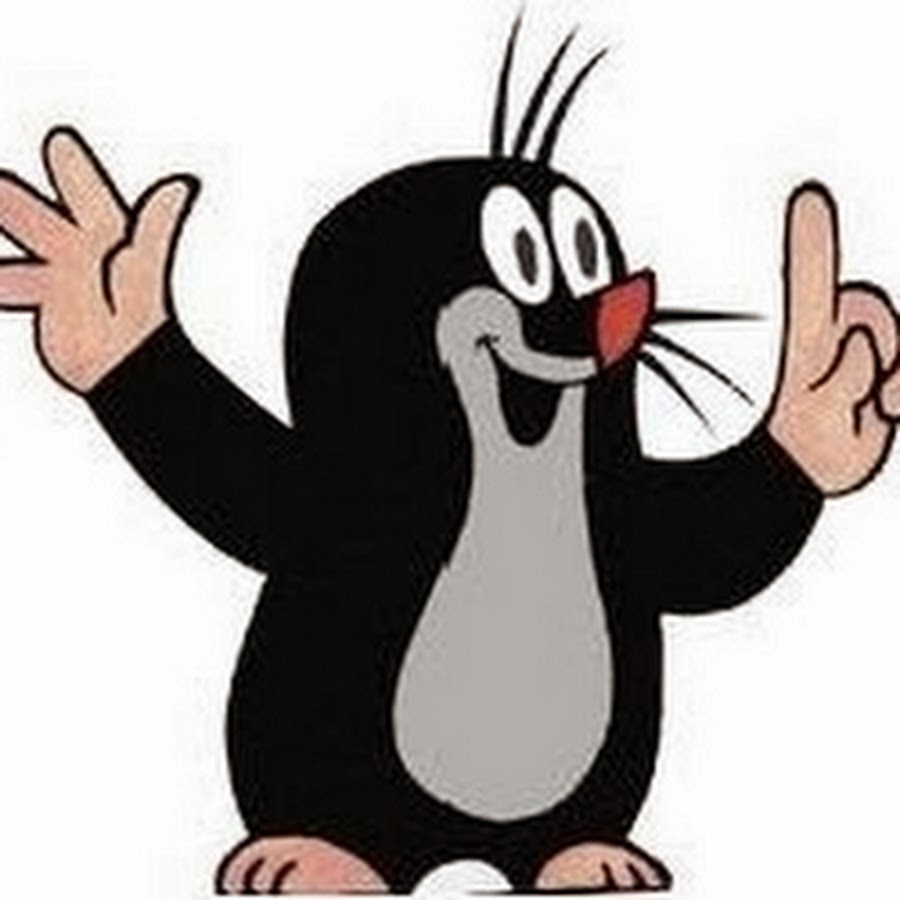 Р
Крот
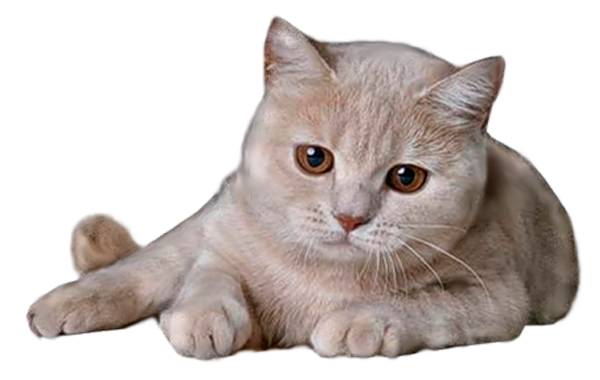 ,,
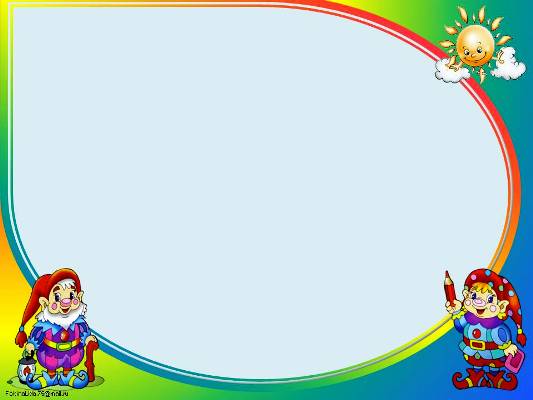 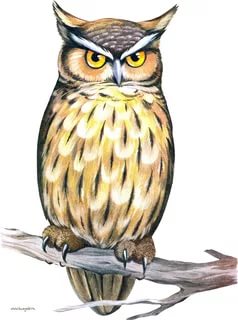 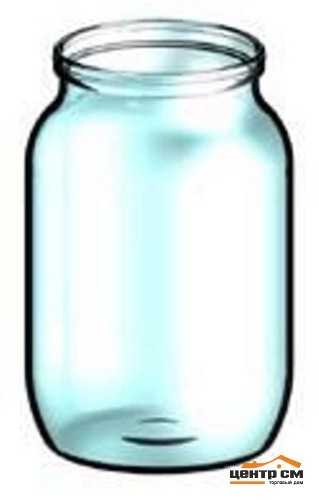 Н
со
банка
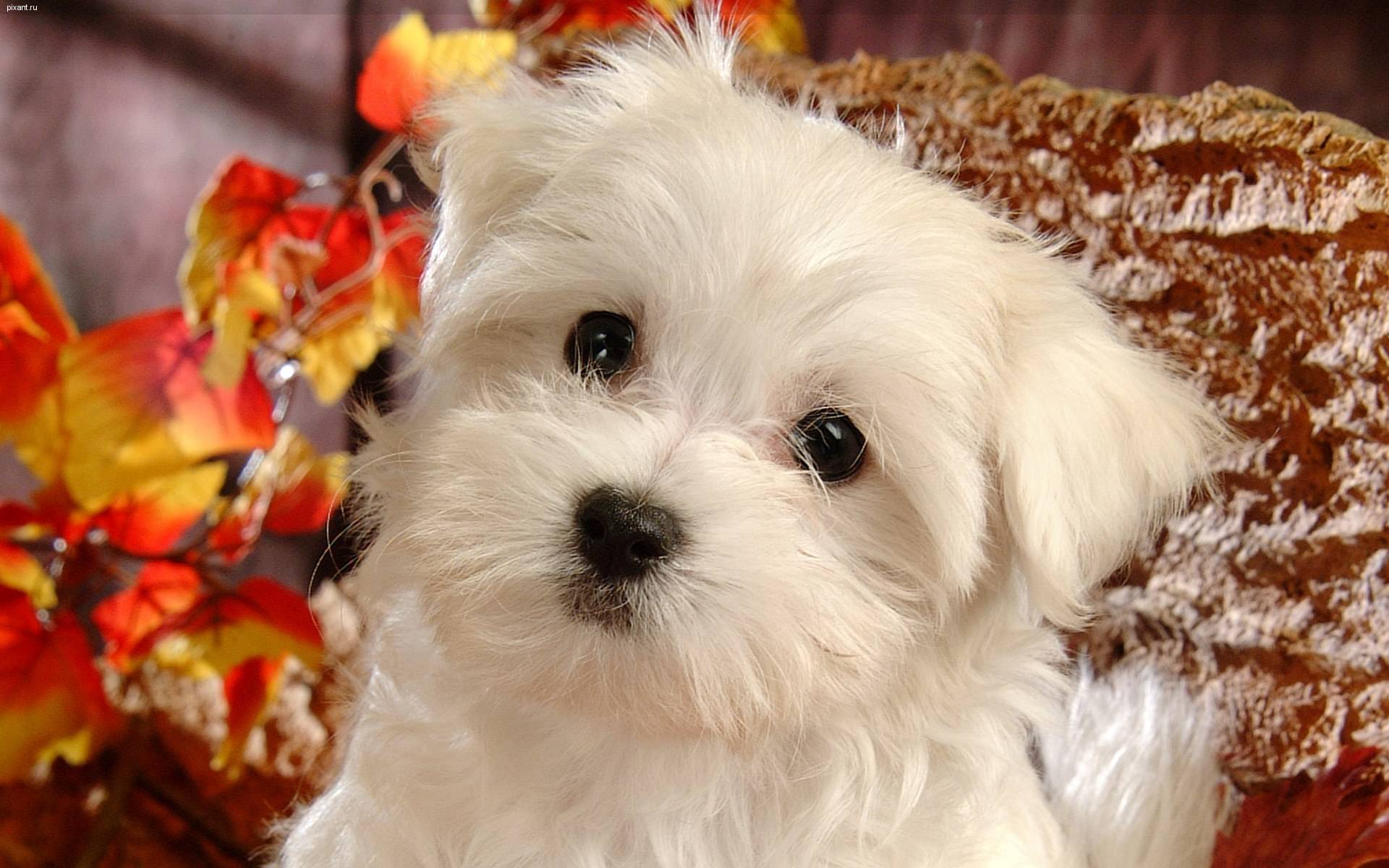 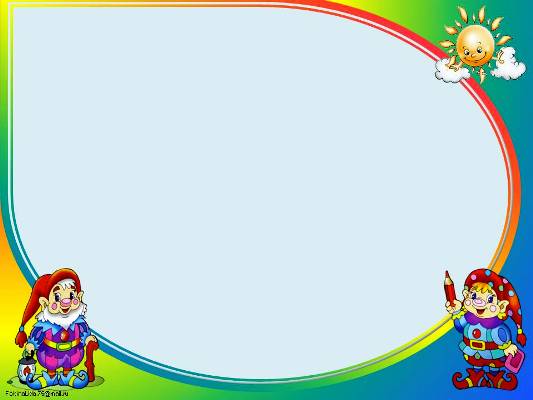 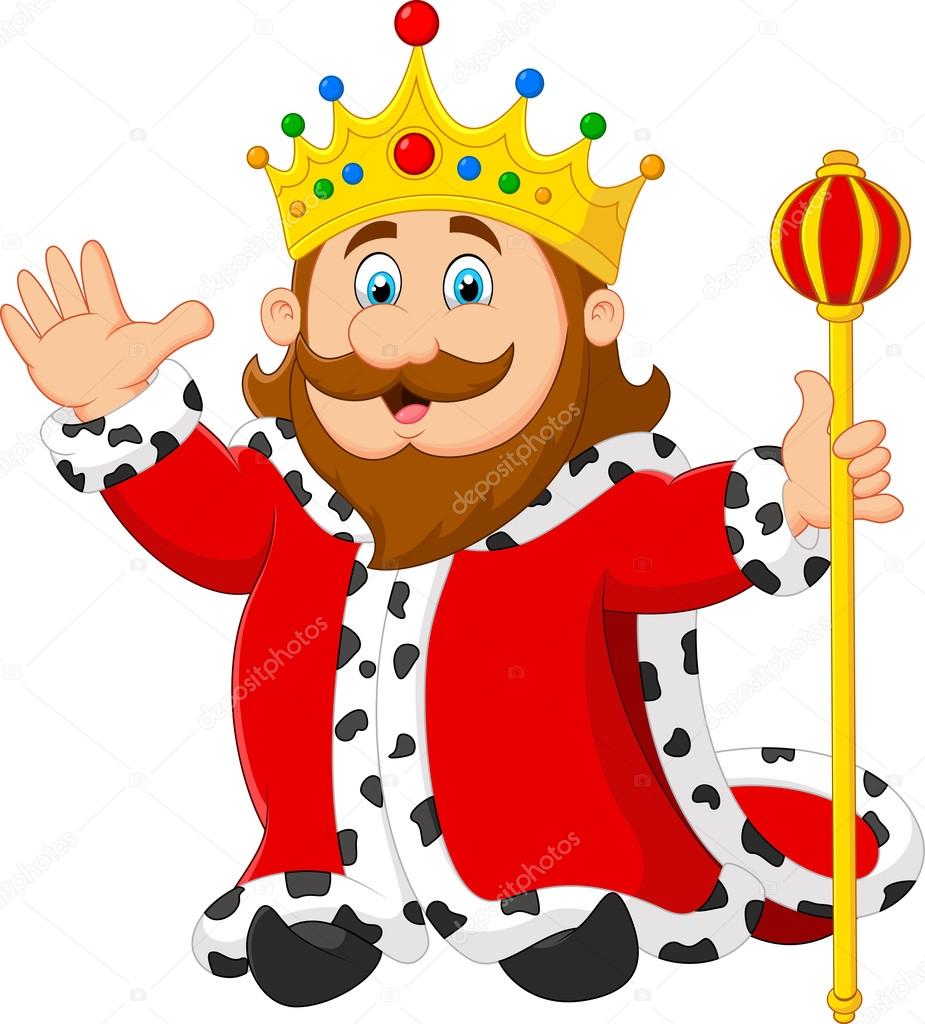 ИК
король
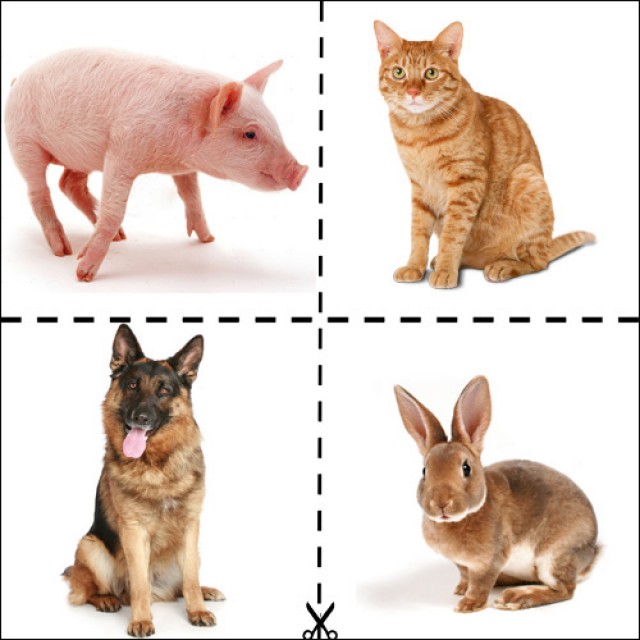 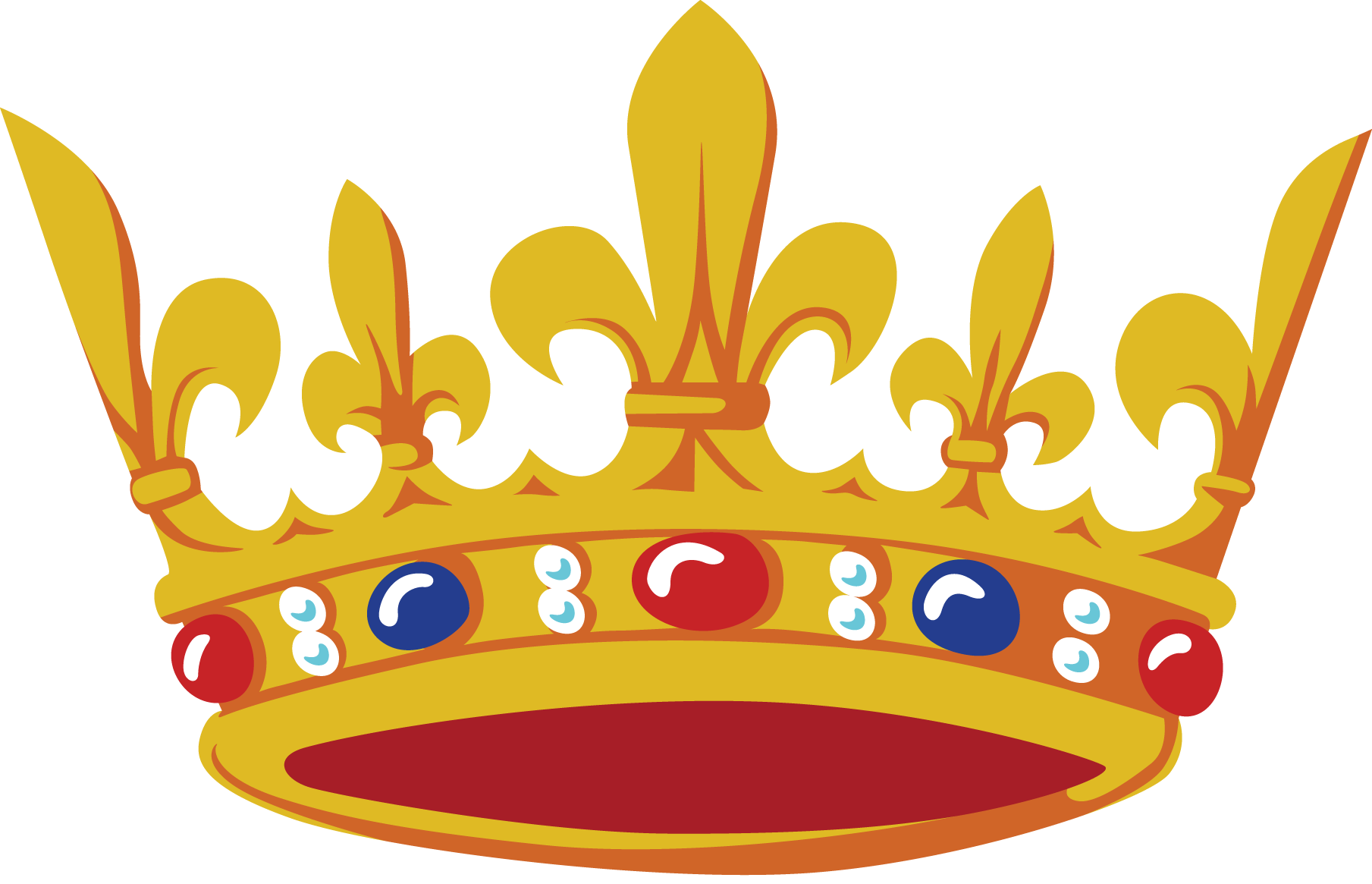 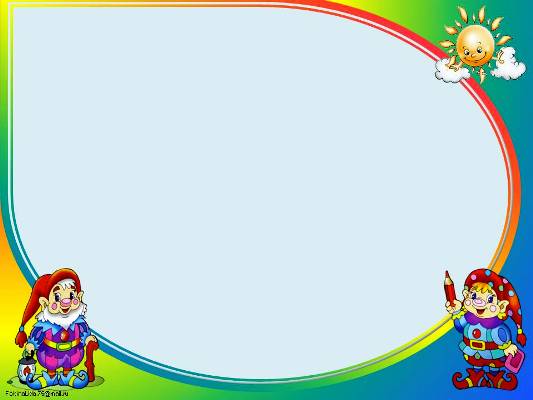 В
Н
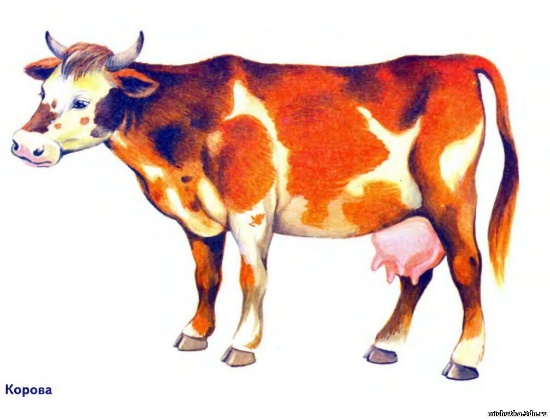 ,,,
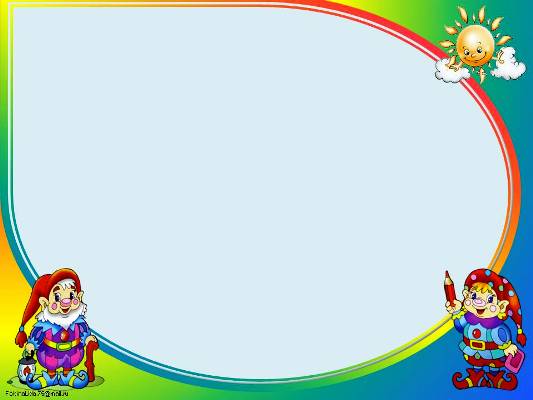 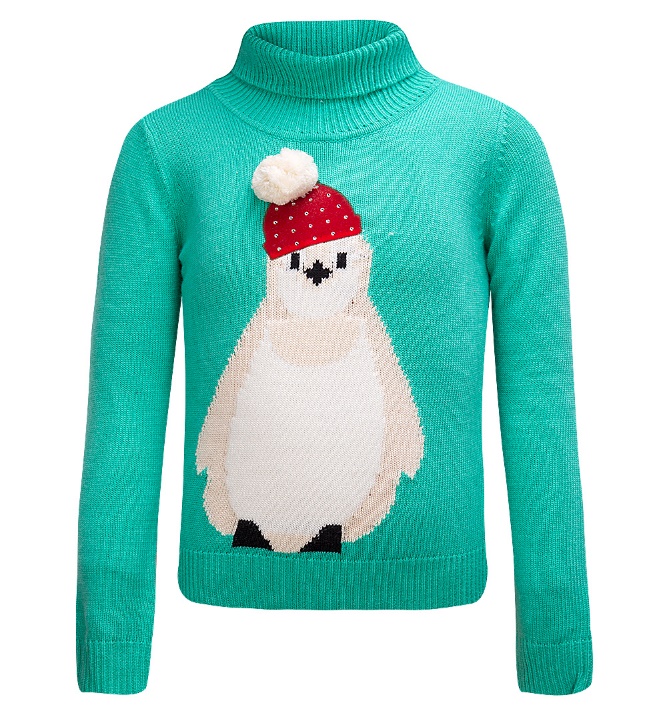 Я
НЬ
сви
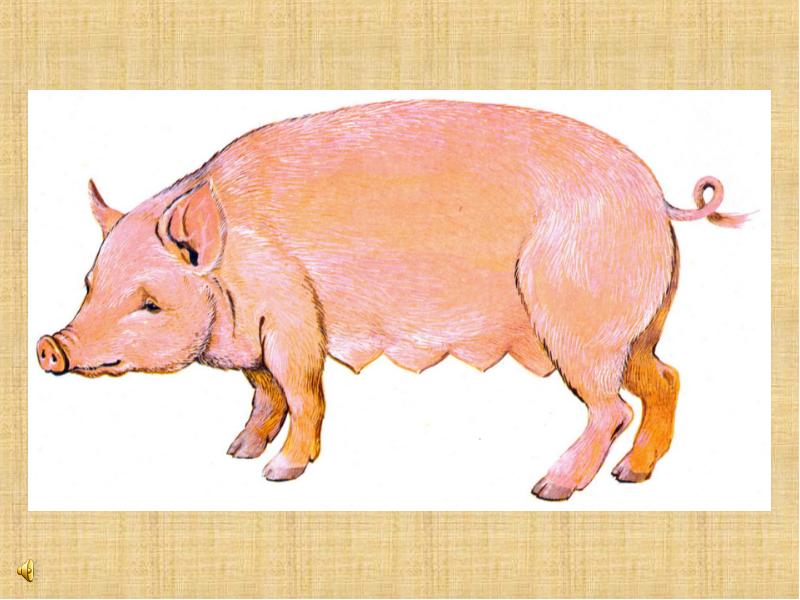 ,
,,
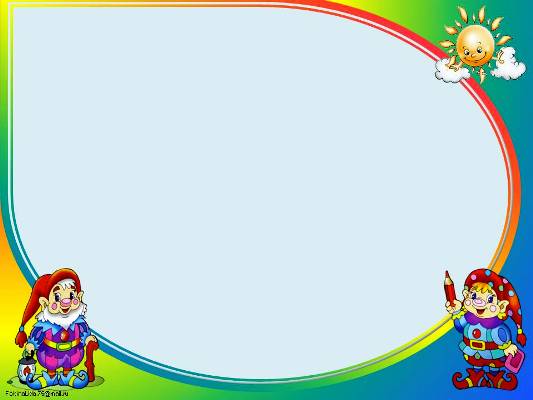 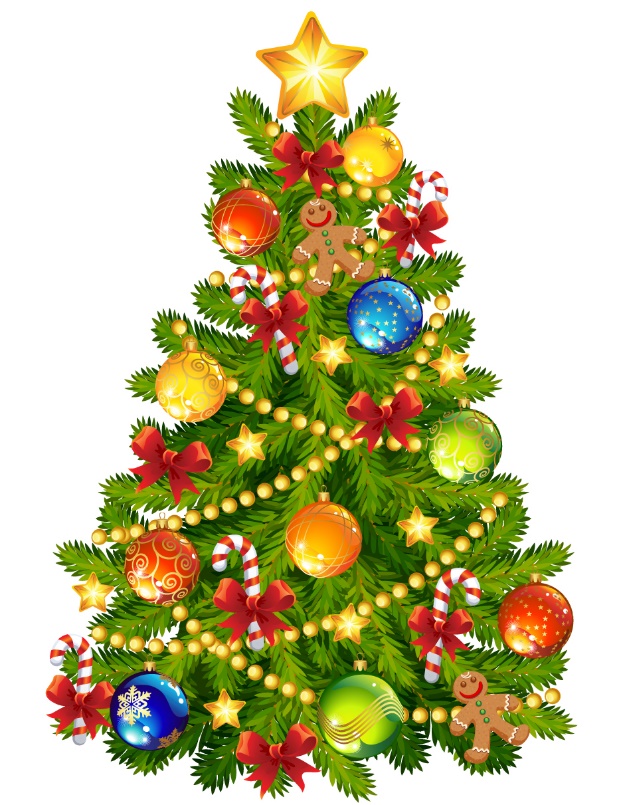 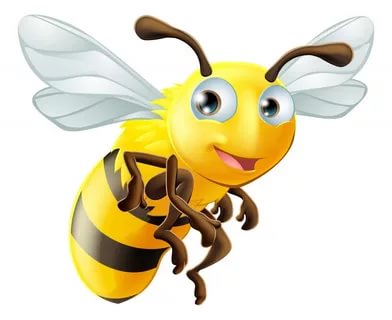 ОС
ЁЛ
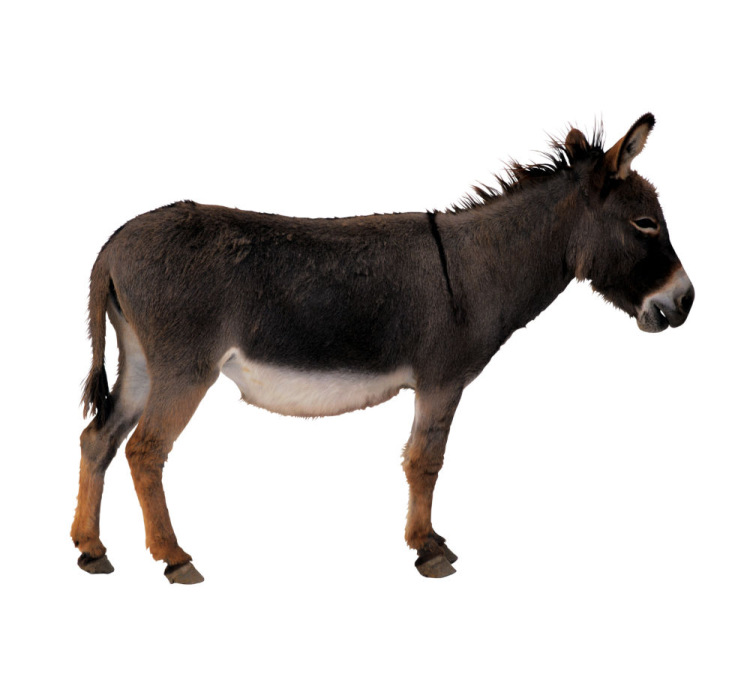 ,
,
,
,,,
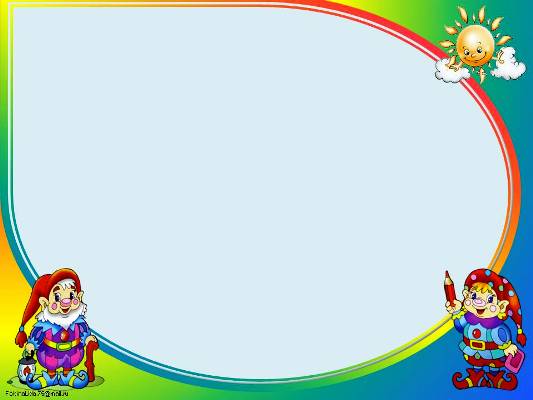 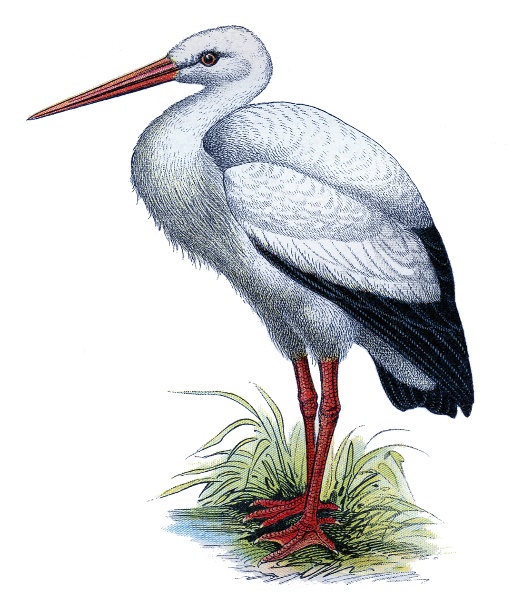 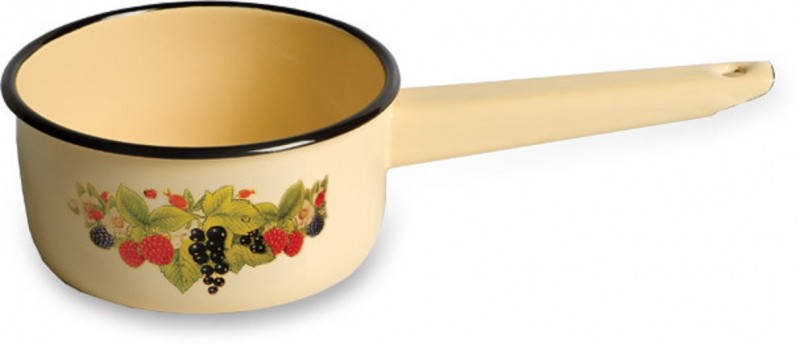 ОВ
ЦА
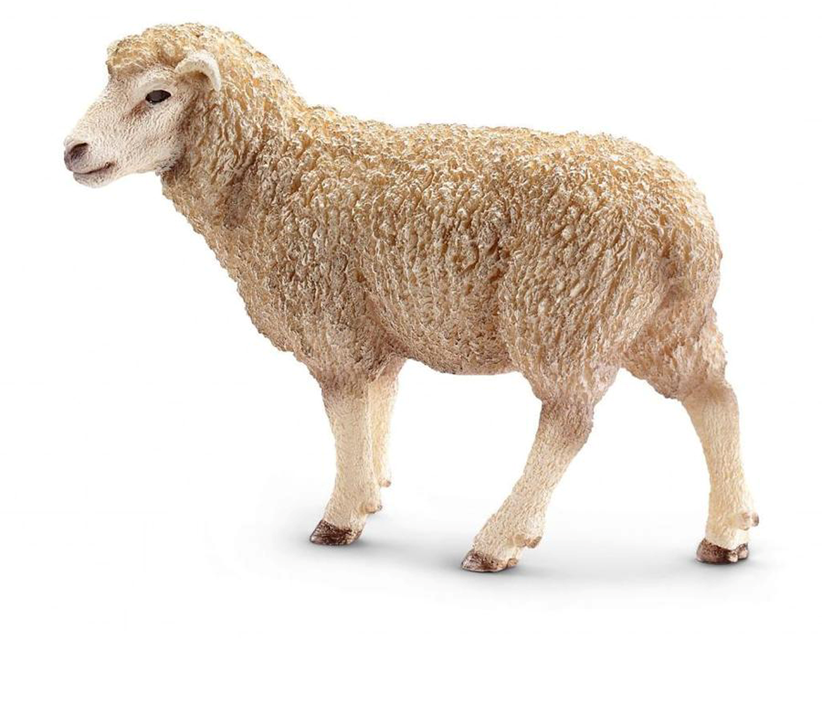 ,
,
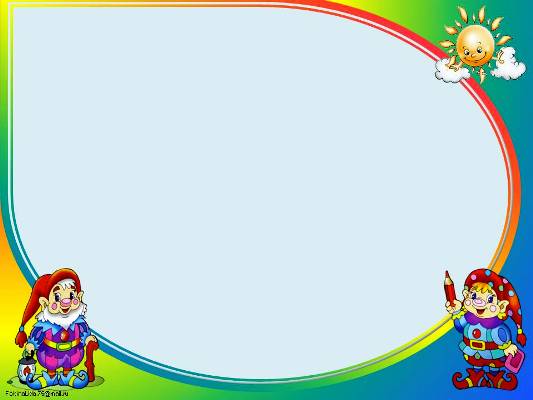 ЗА
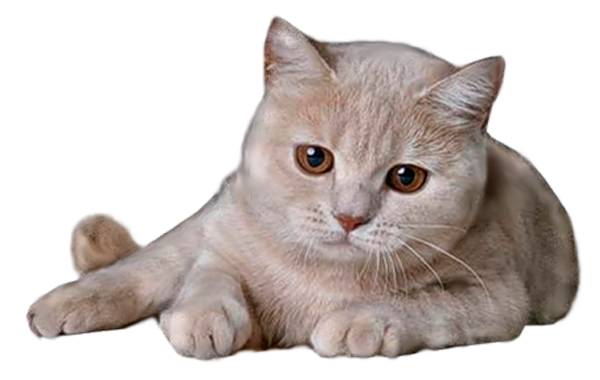 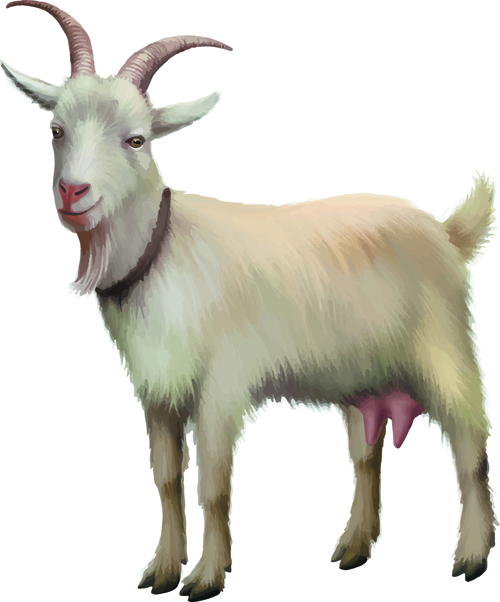 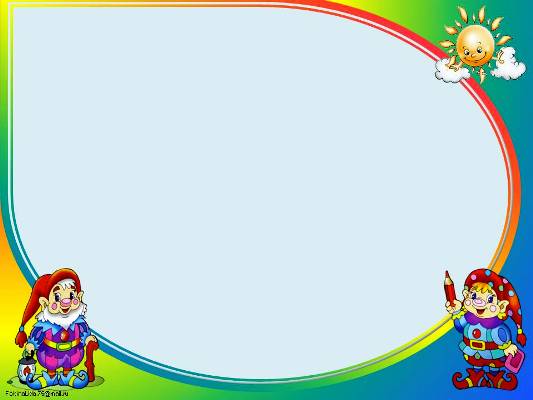 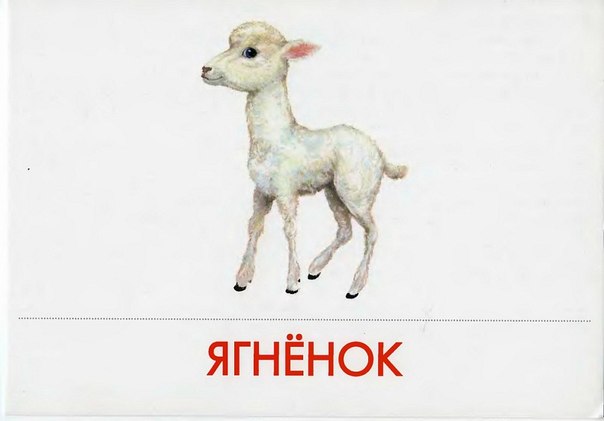 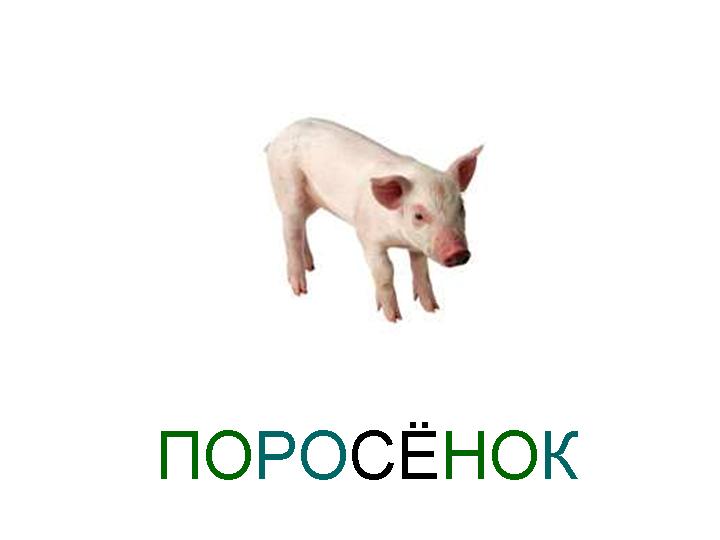 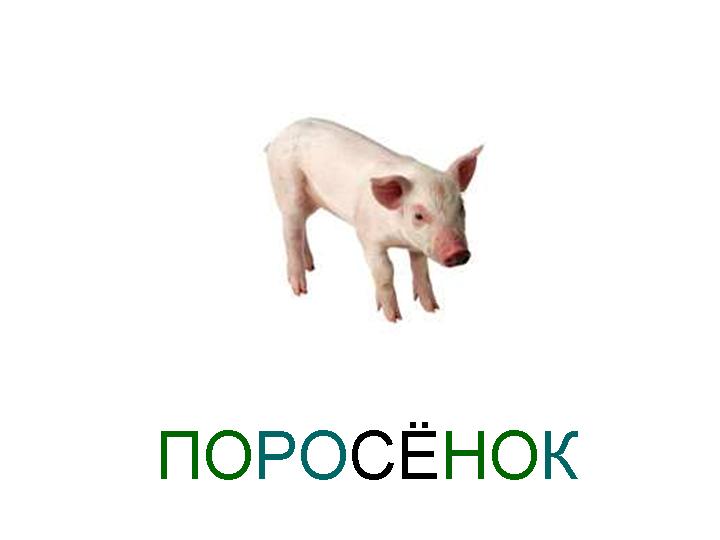 Детёныши
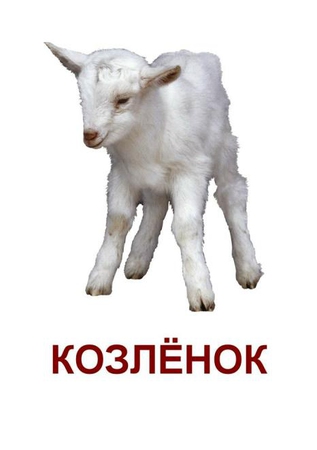 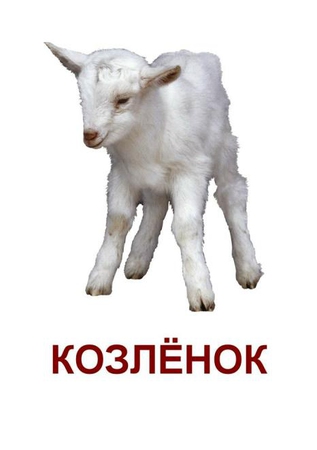 домашних
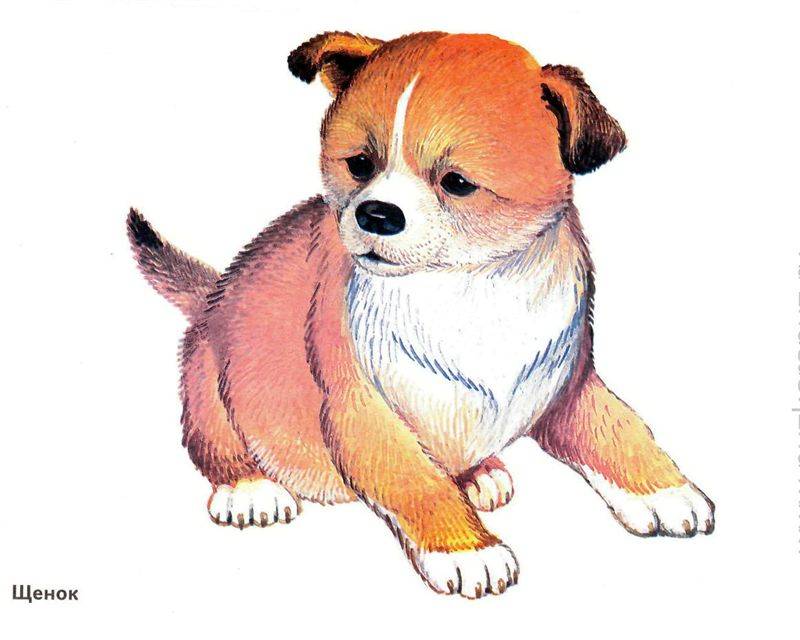 животных
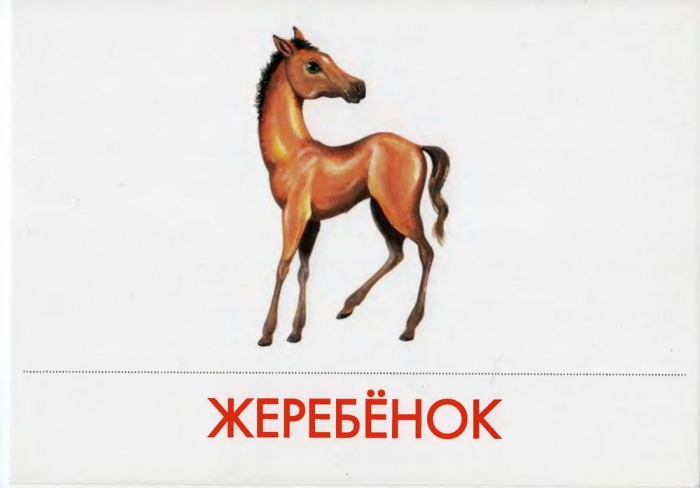 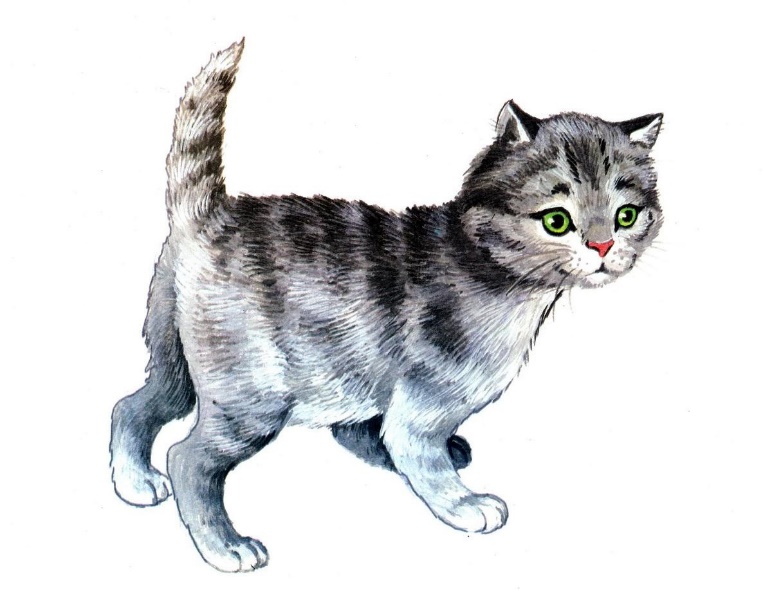 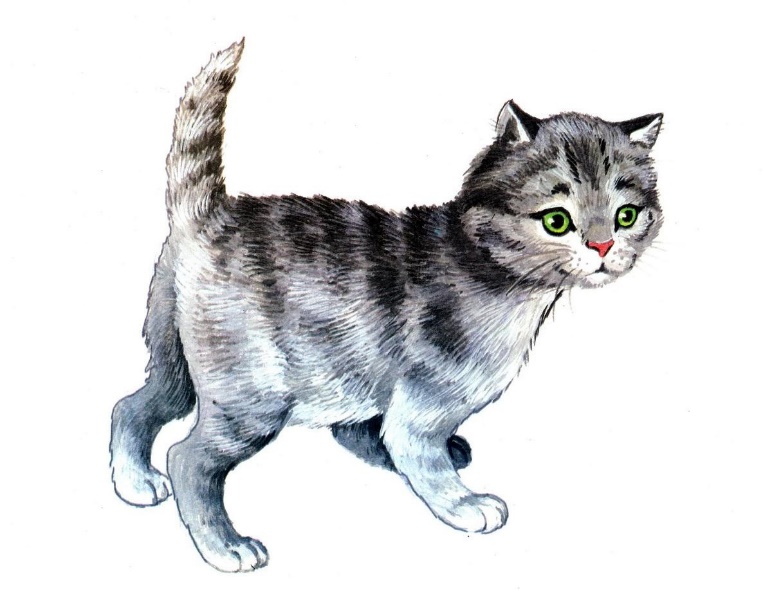 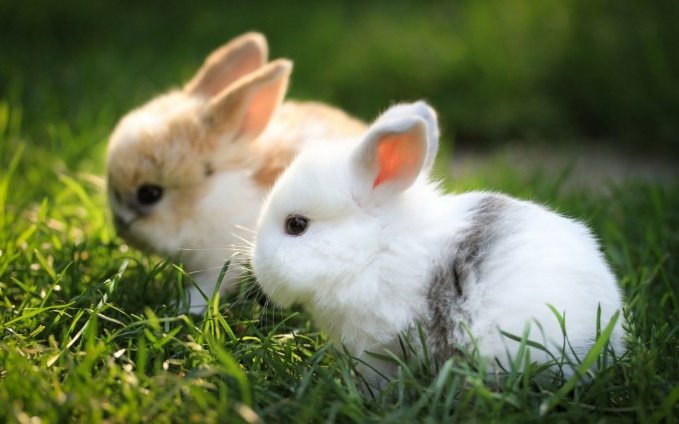 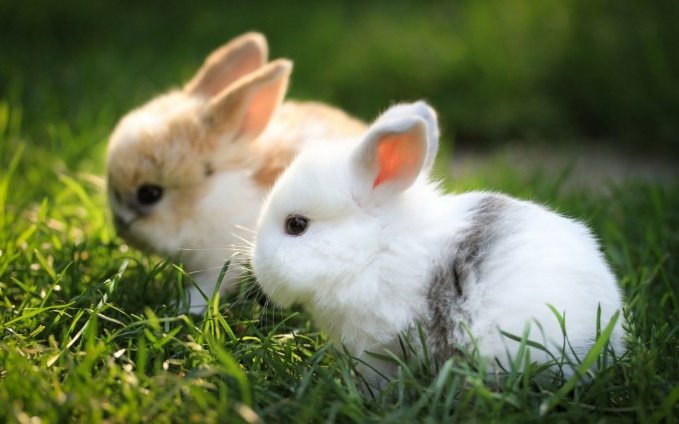 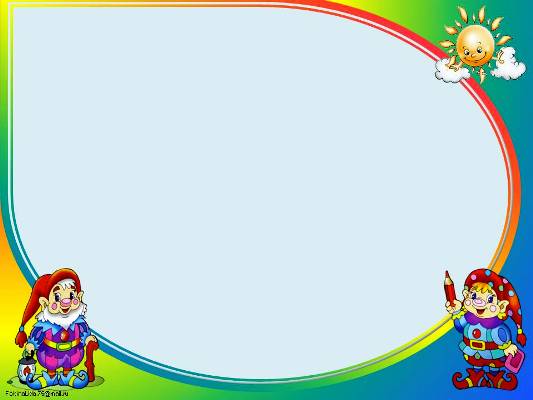 Составь по первым буквам картинок
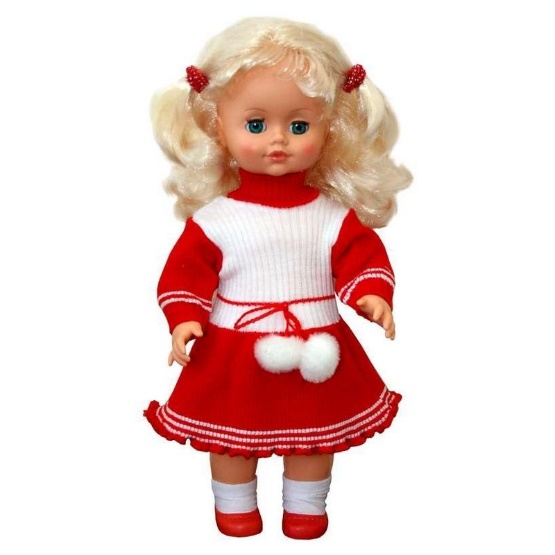 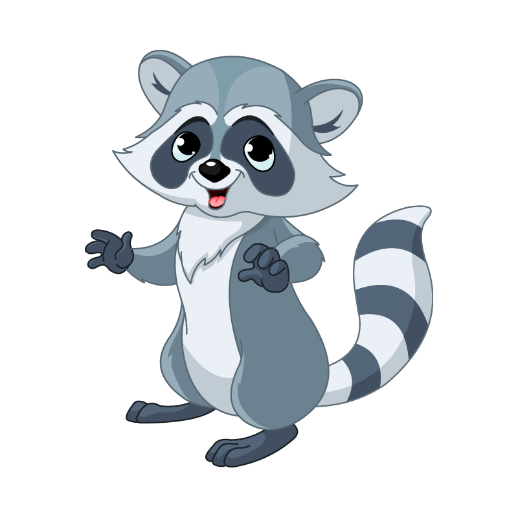 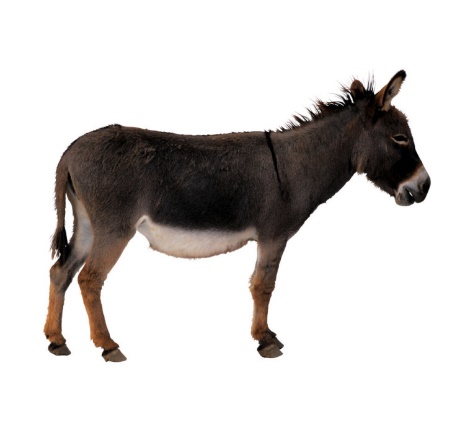 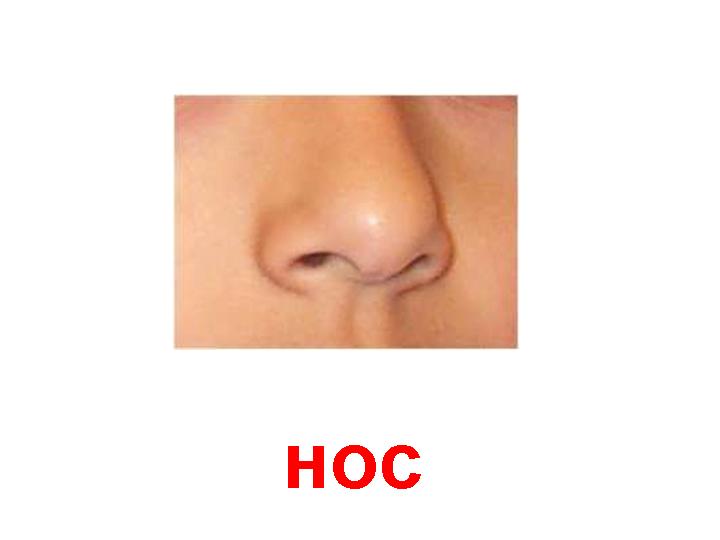 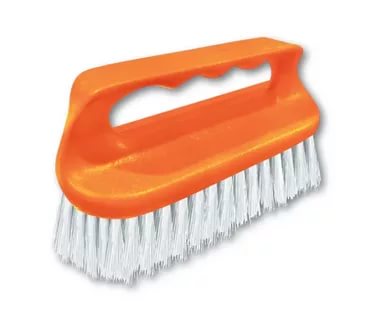 о
Щ
К
Н
Е
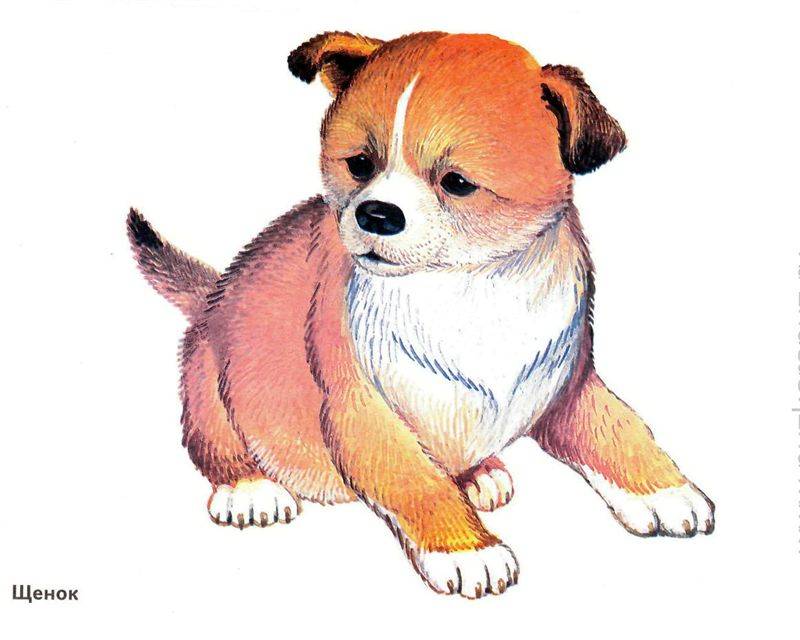 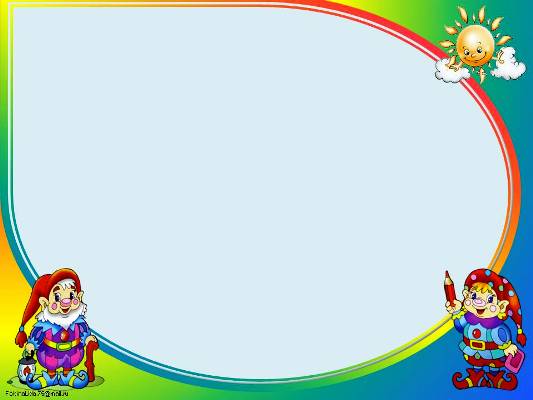 РАСШИФРУЙ
3                 4                  1                   6                   2                    5                    7
Т  Ё  К  О  О  Н  К
1
К
4
Ё
5
Н
7
К
2
О
6
О
3
Т
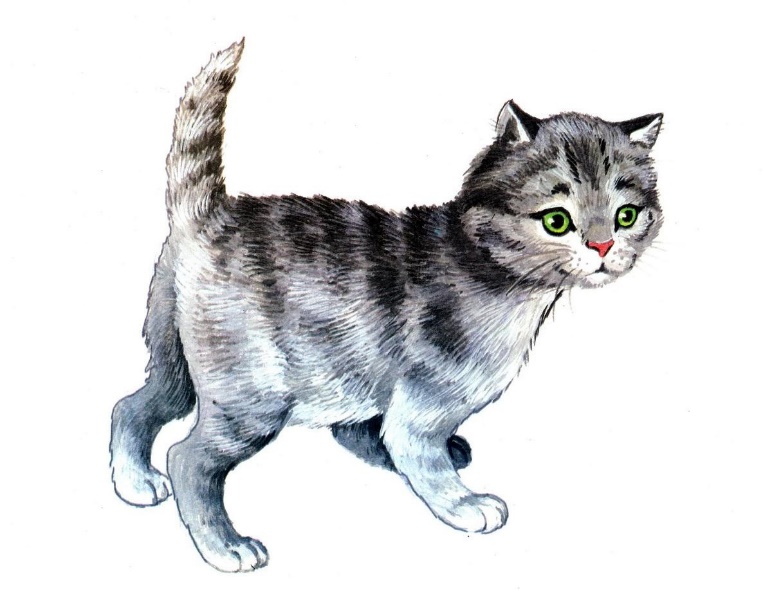 ,
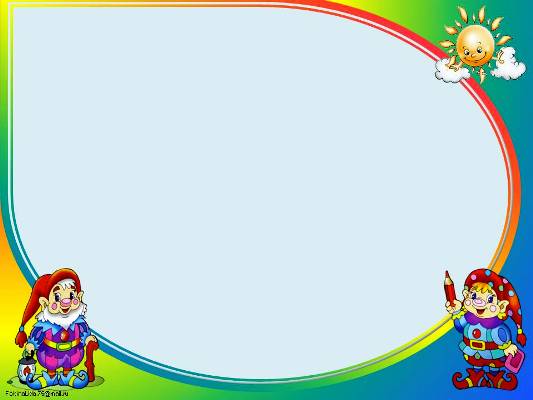 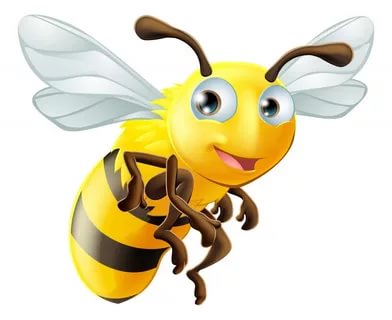 ЛЁНОК
ОС
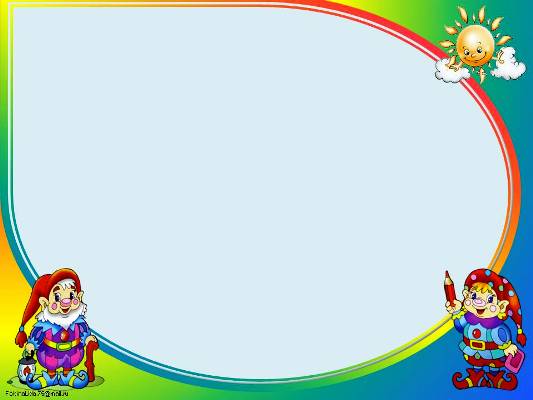 СОСТАВЬ СЛОВО
по стрелочкам
Ё
О
Н
Л
Т
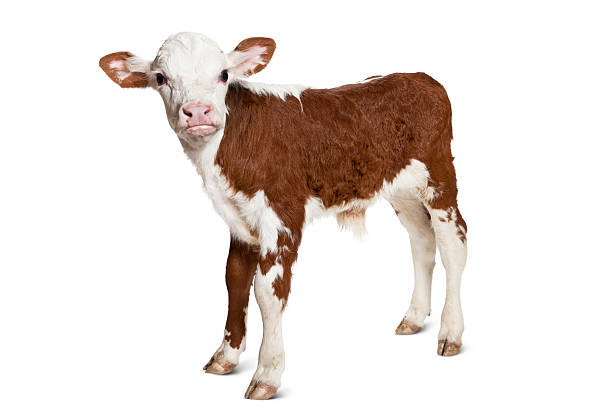 Е
К
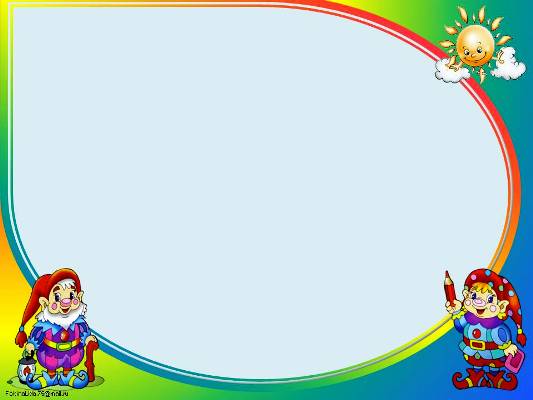 ,,,
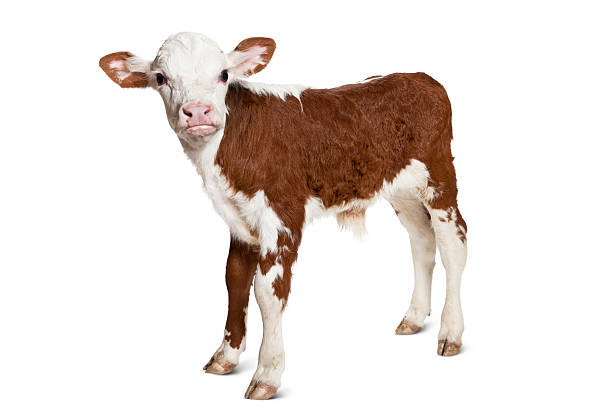 Я
гн
ЁНОК
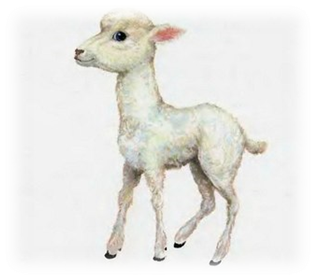 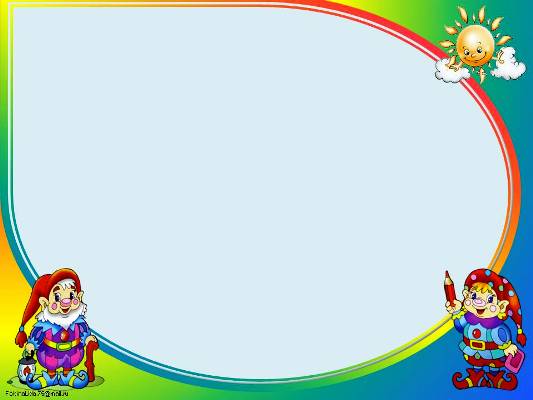 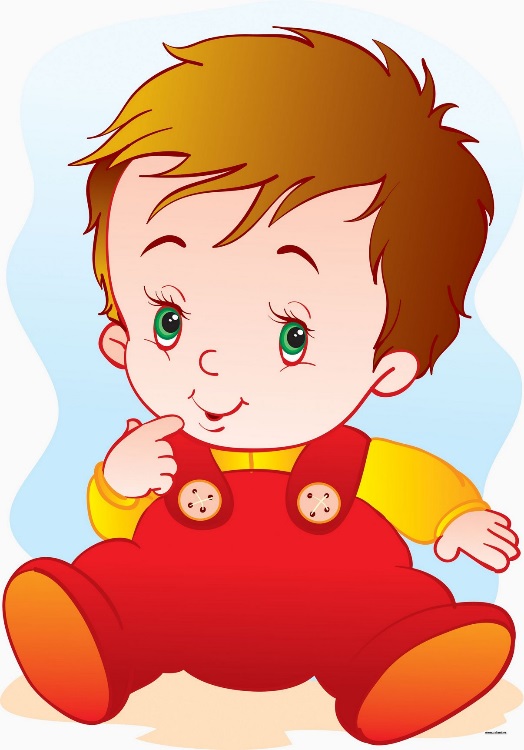 ЖЕ
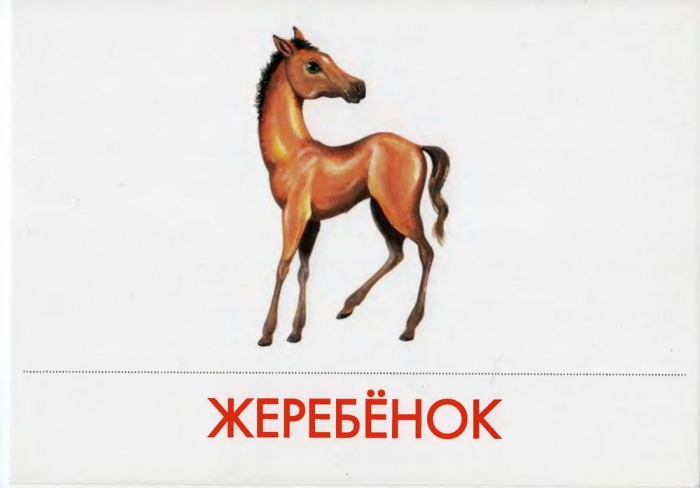 ,,
,,,
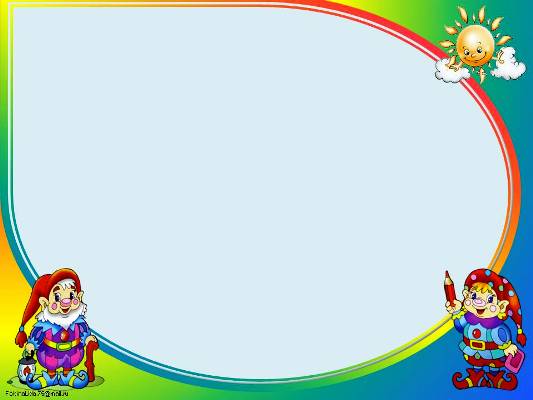 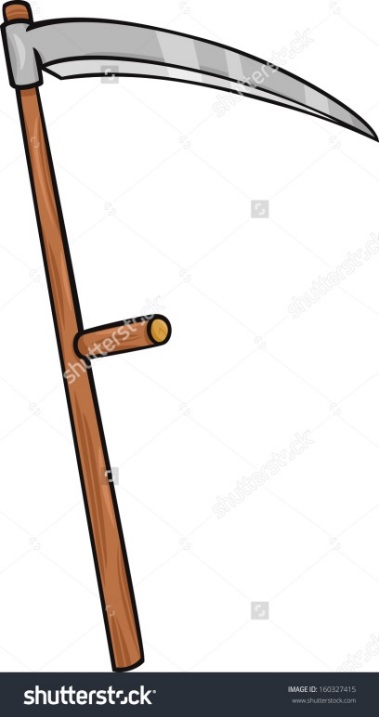 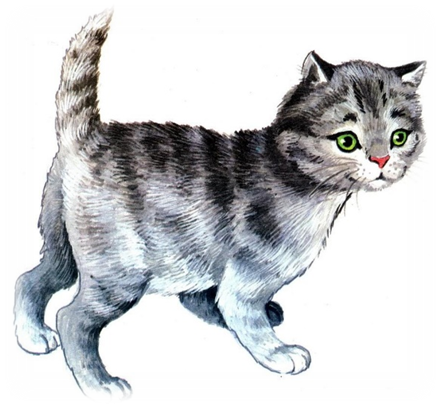 Л
З
С
КО
ЁНОК
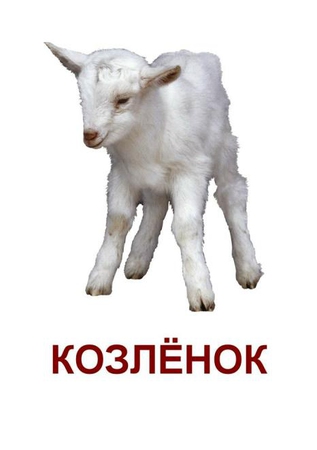 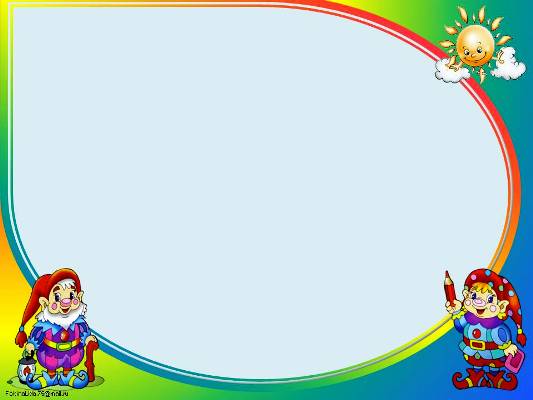 Посмотри и угадай
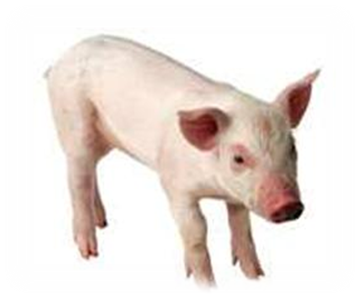 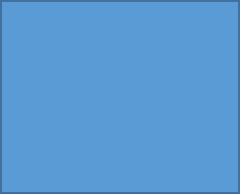 ,
,
,
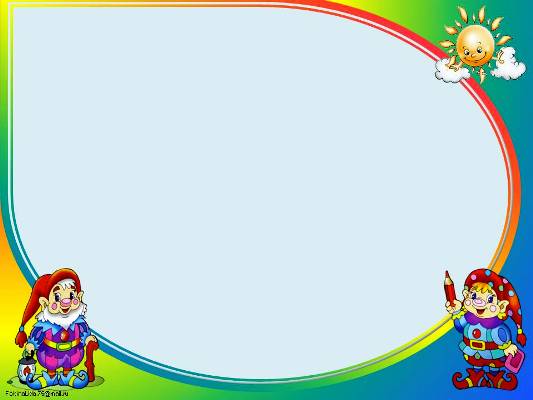 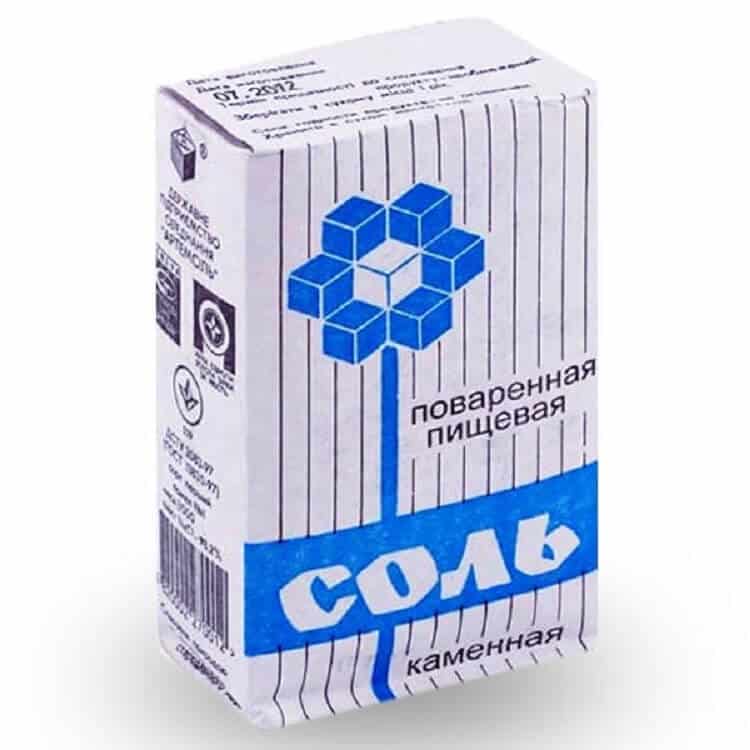 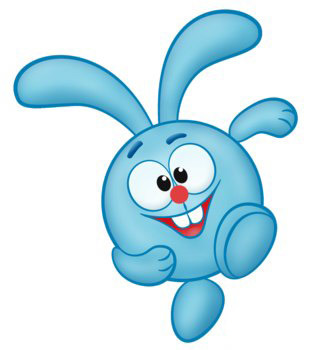 ЧОНОК
кро
ЛЬ
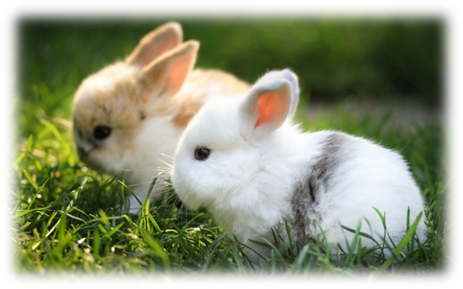